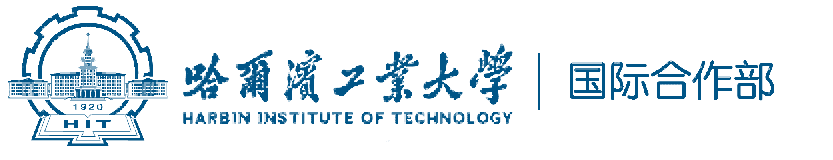 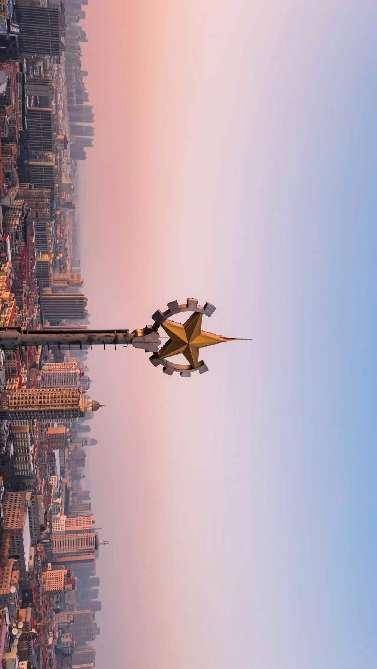 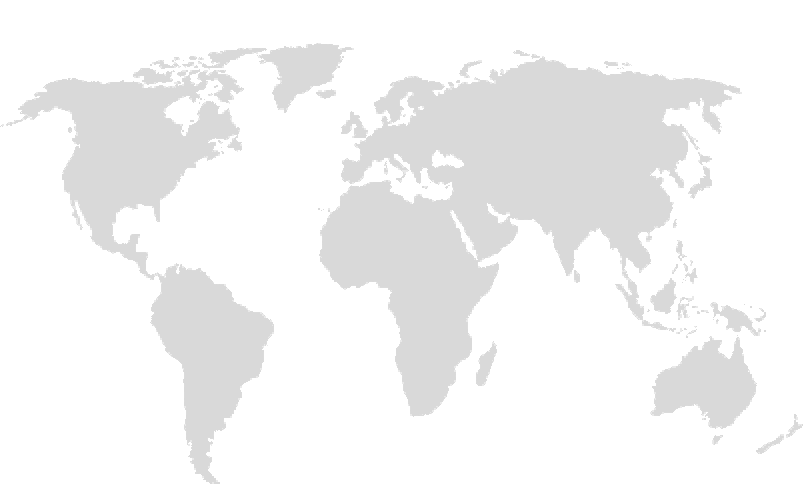 顶尖大学战略合作计划
——XX学院
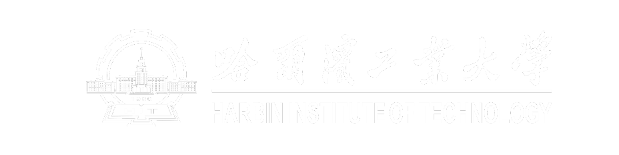 国外合作院校、研究所、课题组等基本情况介绍及双方交流历史
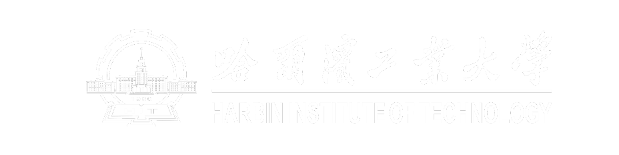 联合发表的论文及期刊
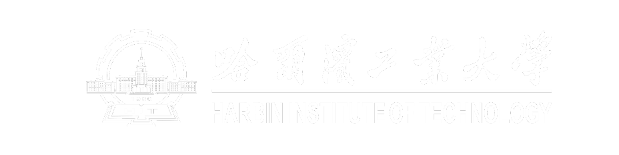 已开展的学生交流项目介绍
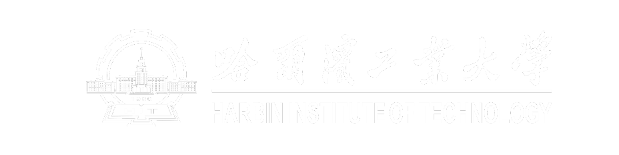 联合科研项目情况介绍
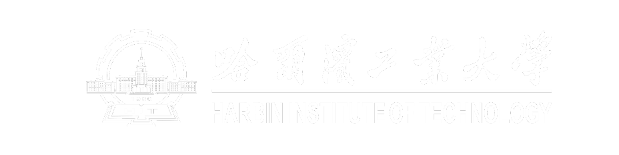 其他交流图片等素材展示
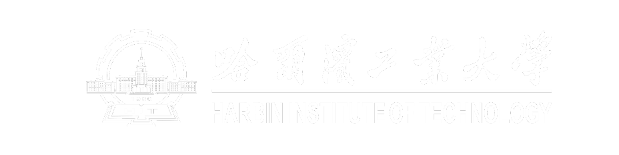 拟开展的合作交流、经费预算及预期成果